Interdiszciplináris megközelítések a fogyatékosságok megértéséhez
Szeminárium
A látássérült személyek informatikai támogatása
tananyagegység
 
Témák:
- A speciális informatikai alapfogalmak ismerete és szakszerű használata
- A segítő informatikai eszközök kategóriái
Szuhaj Mihály
vendégelőadó
 Informatika a Látássérültekért Alapítvány
 2021. március 17.
Bevezetés
A segítő technológiák megalkotását az IT térnyerése indukálta
Segítő eszközök + akadálymentes tér = visszaadott önállóság
Segítő informatikai eszközök csoportosítása látássérültség szerint
Vak felhasználók: 
Auditív és taktilis információk alapján tájékozódnak

eszközeik:
képernyőolvasó programok
szkennelő és optikai karakterfelismerő szoftverek
felolvasógépek
Braille-kijelző készülékek

 Gyengénlátó felhasználók:
vizuális információk alapján tájékozódnak

eszközeik:
képernyőnagyító programok
digitális nagyító és olvasó eszközök

Siket-vak felhasználók:
taktilis információk alapján tájékozódnak

eszközeik:
Braille-kijelző készülékek
jegyzetelőgépek
Vak emberek számítógép- és okoseszköz használata
A képernyőolvasó program működése:
Visszajelzést ad a billentyűzet használatáról 
Továbbítja a képernyőn megjelenő szöveges információkat
Lekérdezhetővé teszi a vizuális információk egy részét
Információ átadás auditív és taktilis úton
A képernyőolvasó program auditív visszajelzési módja
Beszédszintetizátor szoftver
angolul: Text To Speech (TTS)

Jellemzői:
Kimondja a leütött billentyűk nevét
Felolvassa a szöveges üzeneteket
Több nyelvre is kifejlesztették
Hangminősége egyre emberközelibb
Intonációs képességeik különböznek
A Magyarországon ismert képernyőolvasó programok
A Magyarországon ismert beszédszintetizátor programok
Braille-kijelző készülék
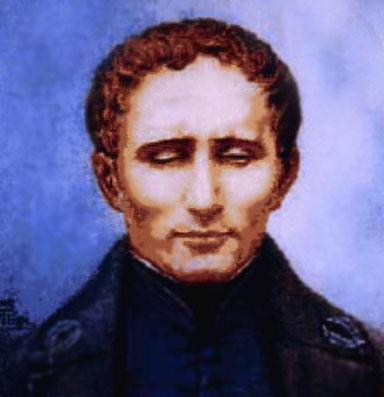 A képernyőolvasó program 
taktilis visszajelzési eszköze
A pontírás francia megalkotója: 
Louis Braille, (ejtsd: Bráj)
 		
Jellemzői:
Vezetékkel vagy vezeték nélkül kapcsolódik
Tapintható módon jeleníti meg az információkat
14-80 Braille-jel megjelenítésére képes
Bevitelre és vezérlésre is használható
Korszerűbbeknél jegyzetelő funkció
Magyarországon ismert Braille-kijelzők
Gyengénlátó emberek számítógép- és okoseszköz használata
A képernyőnagyító program működése:
Felnagyítja a képernyőn megjelenő tartalmat
Felnagyított kép több irányú pásztázása
Speciális egérmutató és szövegkurzor
A nagyított kép követi az egérkurzort
Testreszabható színkombinációk
Felolvastatható az egérmutató alatti szöveg
A Magyarországon ismert képernyőnagyító programok
Digitalizálás és szövegfelismertetés
A képek nem olvastathatóak fel
Előbb szöveges formára kell alakítani
Képfájl vagy digitalizáló eszköz

Általános digitalizáló eszközök:
szkenner (lapolvasó)
webkamera
mobiltelefon kamera
Szövegfelismertetés
Optikai karakterfelismerő szoftver:
a képből szöveges dokumentumot készít
A szöveges tartalom már felolvastatható

Felolvasógépek:
Digitalizálást,
szövegfelismertetést,
felolvasást
komplexen biztosítják
A látássérült emberek körében legelterjedtebb OCR szoftverek
Az optikai karakterfelismerés angol rövidítése: OCR